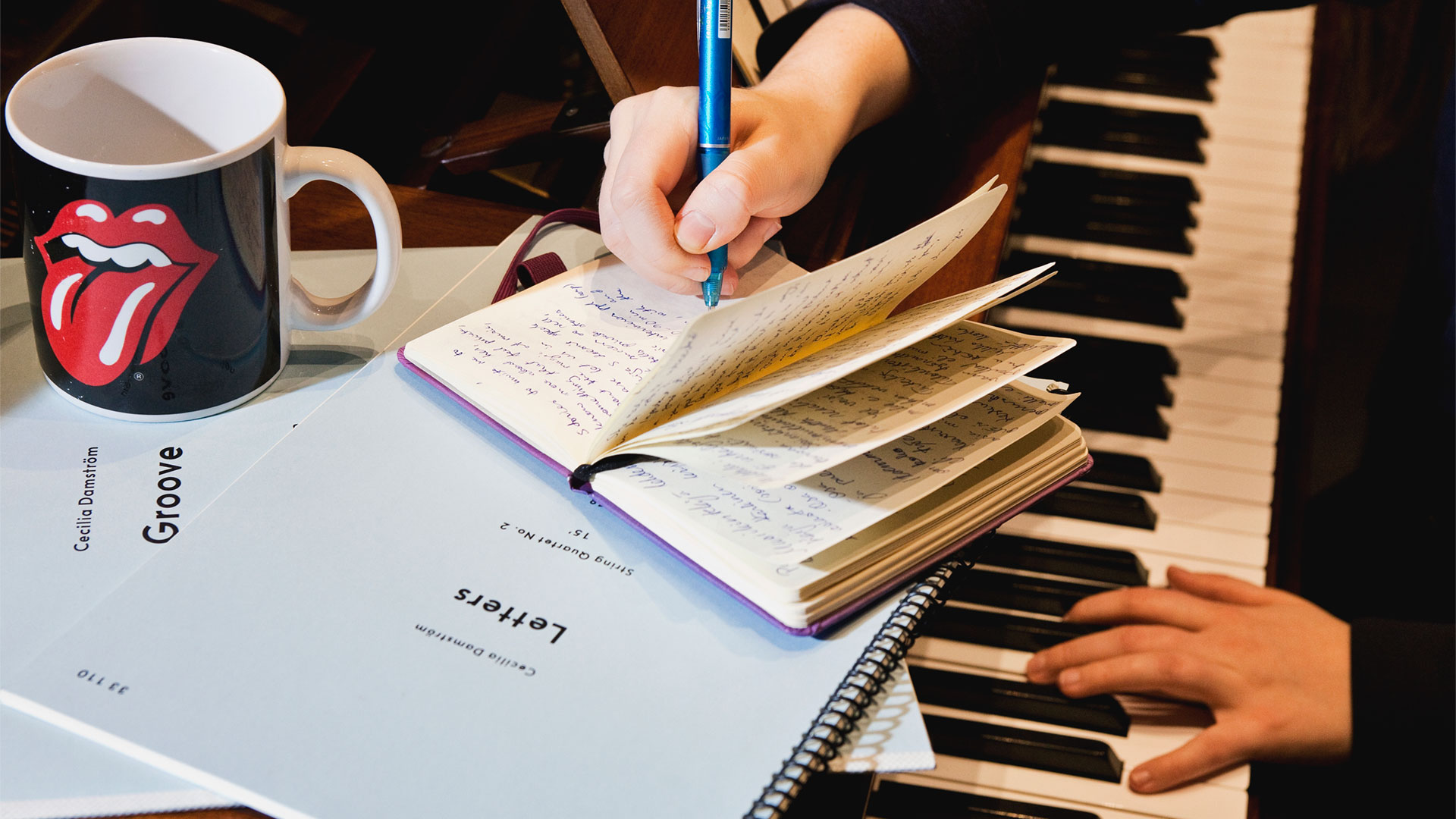 9.6.2022 klo 13-14
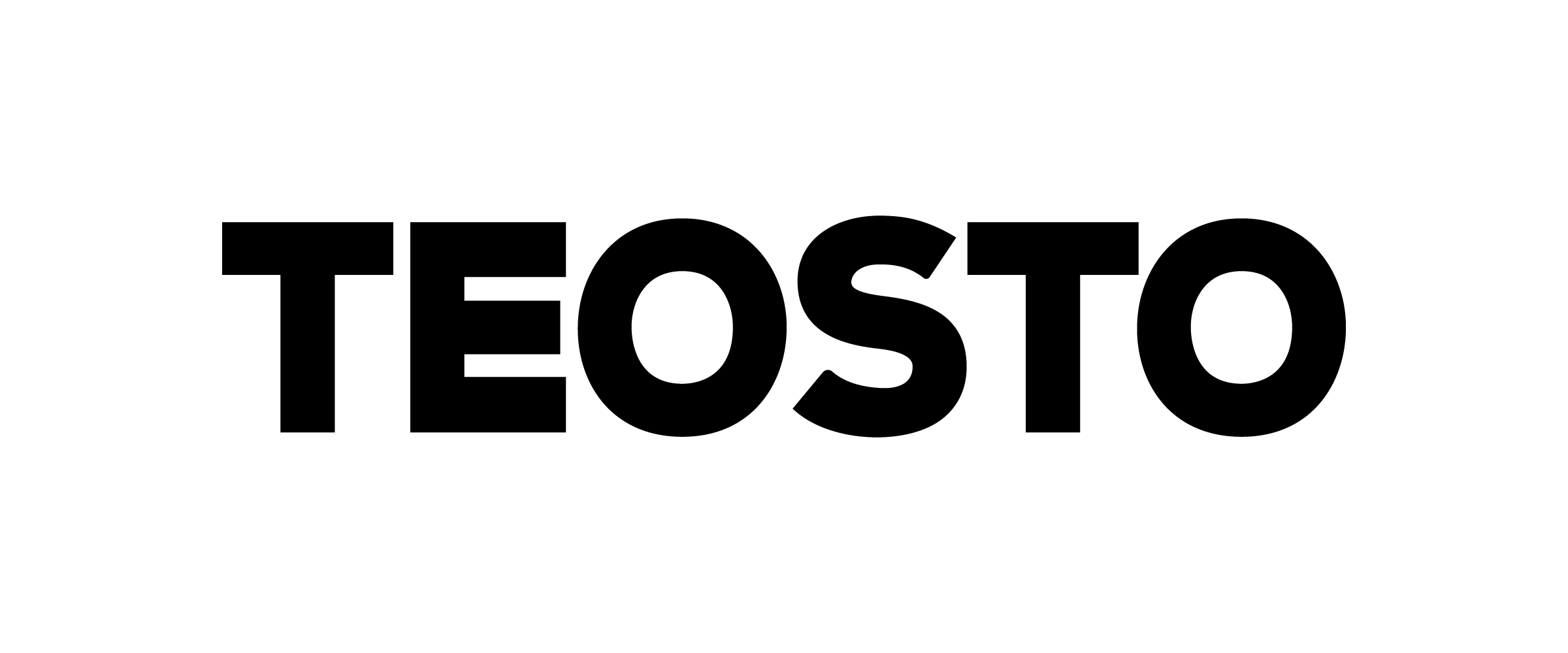 FACTS
Tietoa musiikin tekijöille!
1
Ohjeita webinaarin seuraamiseen
Chatissa voit
kommentoida, esittää kysymyksiä ja käydä yleistä keskustelua
kysyä ylläpidolta myös mahdollisista teknisistä ongelmista

Webinaarin jälkeen
tallenne webinaarista julkaistaan Teoston YouTube -kanavalla 
webinaarin materiaali jaetaan kaikille ilmoittautuneille
2
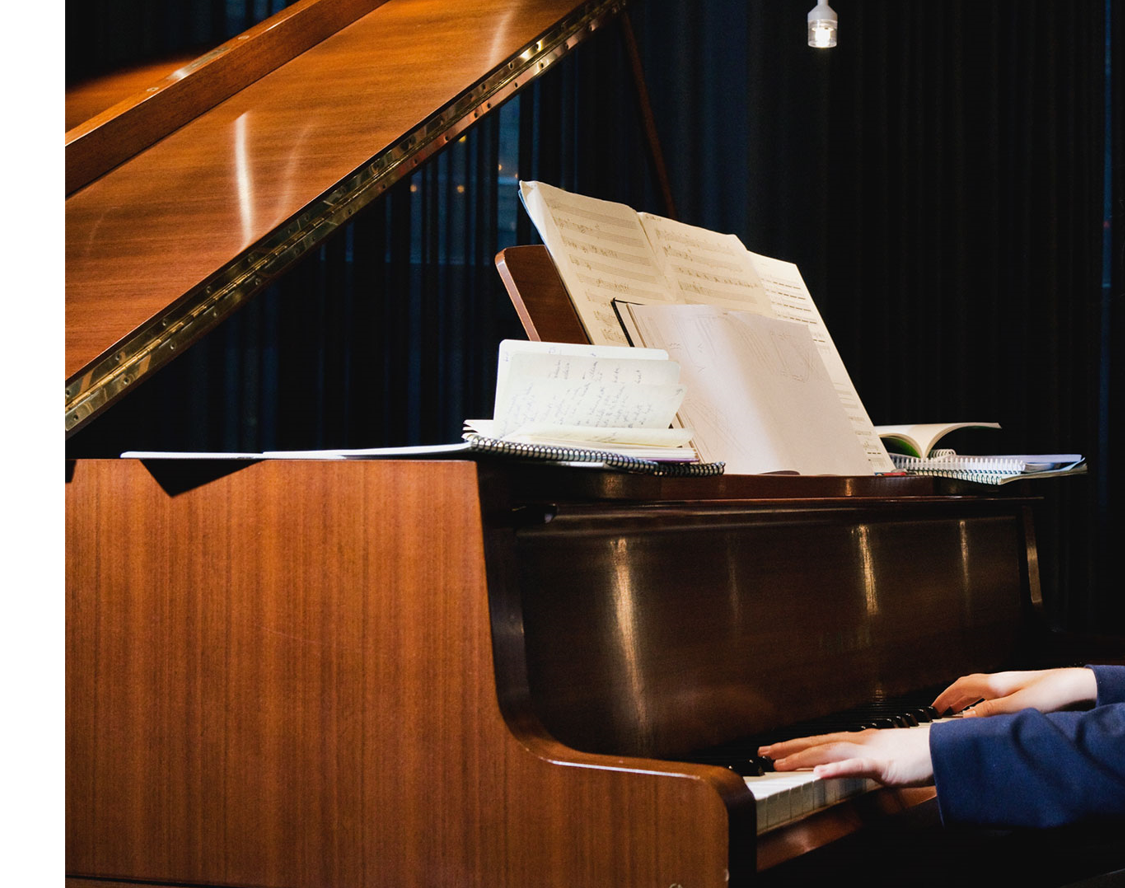 OHJELMA
Tervetuloa vieraaksemme laulaja-lauluntekijä Iisa Pajula!
Usein kysyttyjä kysymyksiä ja vastauksia.
Kesäkuun tilitys lyhyesti, Björn Söderström
       raportointi- ja tilitysryhmän esimies.
Usein kysyttyjä kysymyksiä ja vastauksia. Keskustelussa mukana Iisa ja Ville.

Tilaisuuden juontaa Teoston viestintä-, markkinointi ja yhteiskuntasuhdejohtaja Vappu Aura.
3
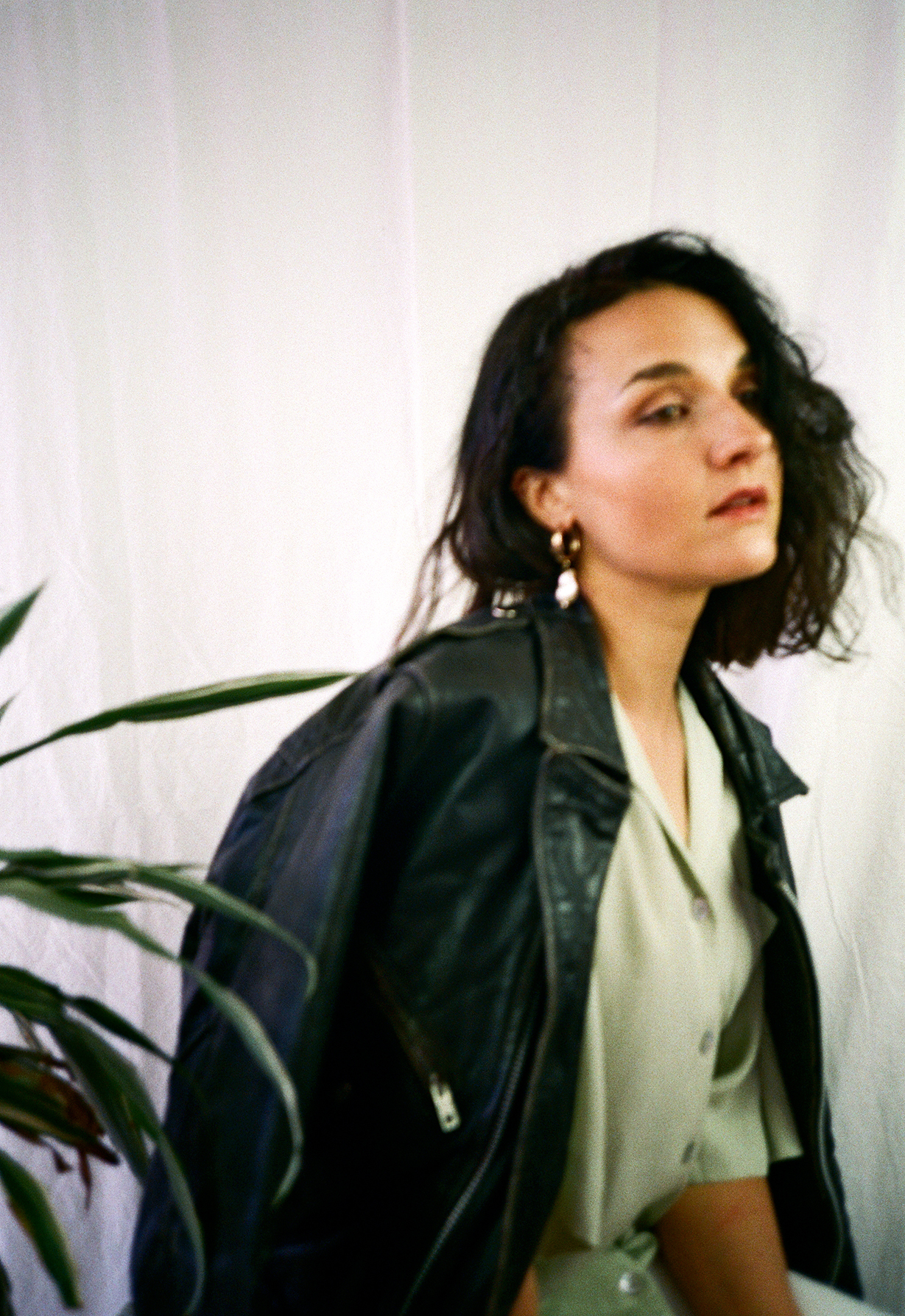 Iisan sanoituksia ovat levyttäneet mm.
Kaija Koo, Paula Koivuniemi
Laura Närhi, Jesse Kaikuranta
Jannika B, Anna Abreu, Irina
Egotrippi, Mitra ja Katri Ylander
IISA PAJULA
Laulaja-lauluntekijä
Taiteellinen työskentely

2021  Itke, kirjoita, laula – Kaikki sanoittamani tunteet (Nemo kustannus, kirja +äänikirja)
2013–  Sooloura taiteilijanimellä Iisa (4 albumia / Johanna Kustannus, EMI Capitol Finland, Fullsteam Records)
2012–2020  HMC Publishing: House writer 
2004–2015  Regina-yhtyeen laulusolisti ja sanoittaja (4 albumia / Johanna Kustannus)
2012–  Useita apurahoja taiteelliseen työskentelyyn (mm. Koneen Säätiö, Taiteen edistämiskeskus, Musiikintekijöiden rahasto, Helsingin kaupunki)
Työstää parhaillaan uutta musiikkia Koneen Säätiön apurahalla.
4
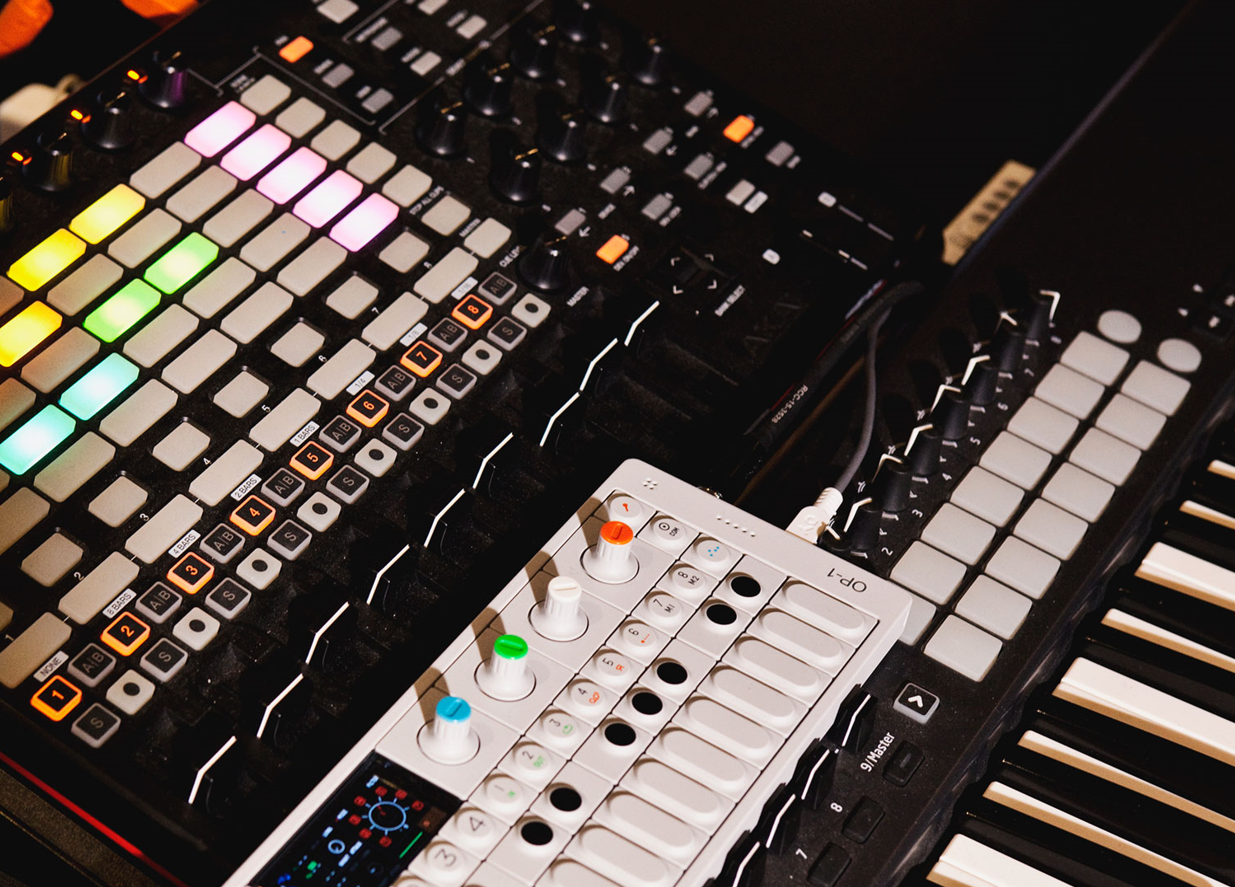 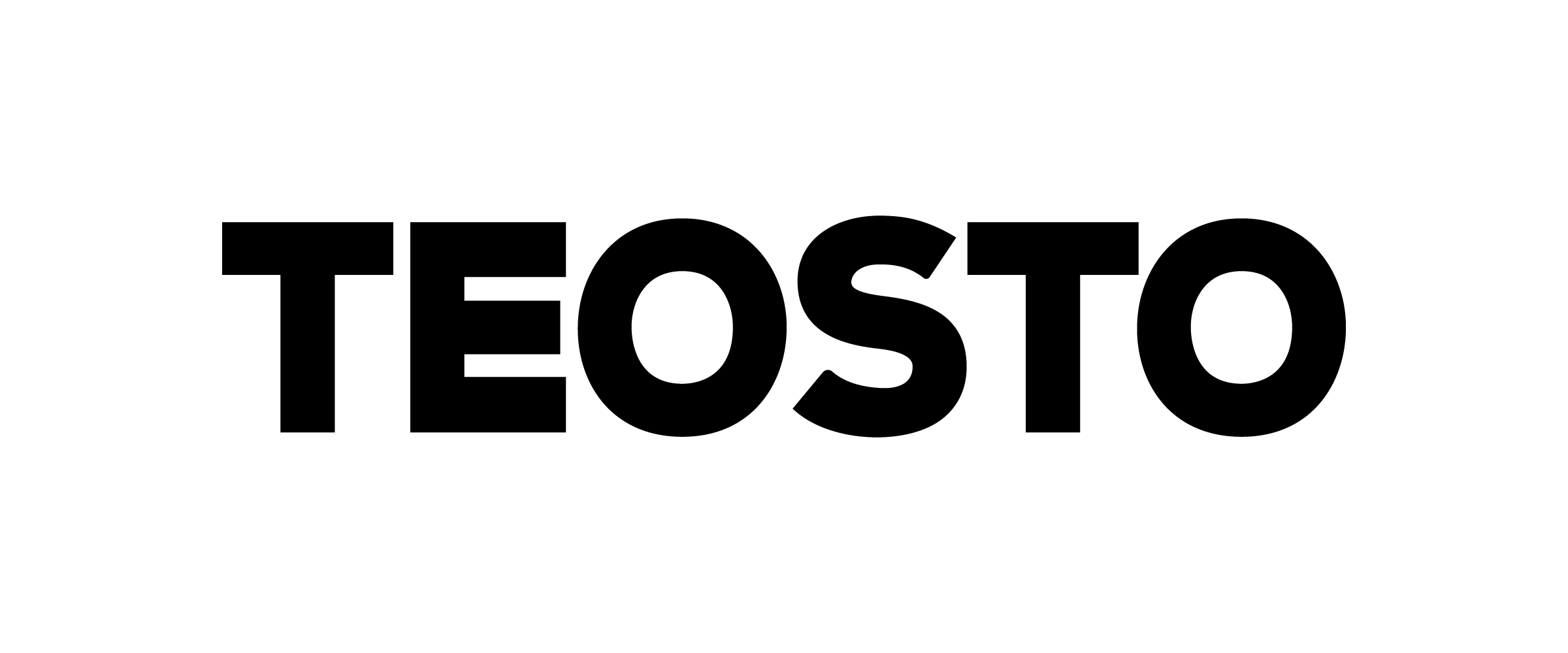 FACTS
Kysymyksiä, vastauksia ja pohdintaa
5
[Speaker Notes: Vappu spiikkaa Villen ja Iisan takaisin sisään keskusteluun]
Milloin kannattaa liittyä Teostoon? Kannattaako liittyä ennen, kuin musiikkia markkinoi esimerkiksi radiokanaville vai vasta, kun soittoja jo on?
Mikä sai sinut liittymään Teostoon Iisa Pajula?
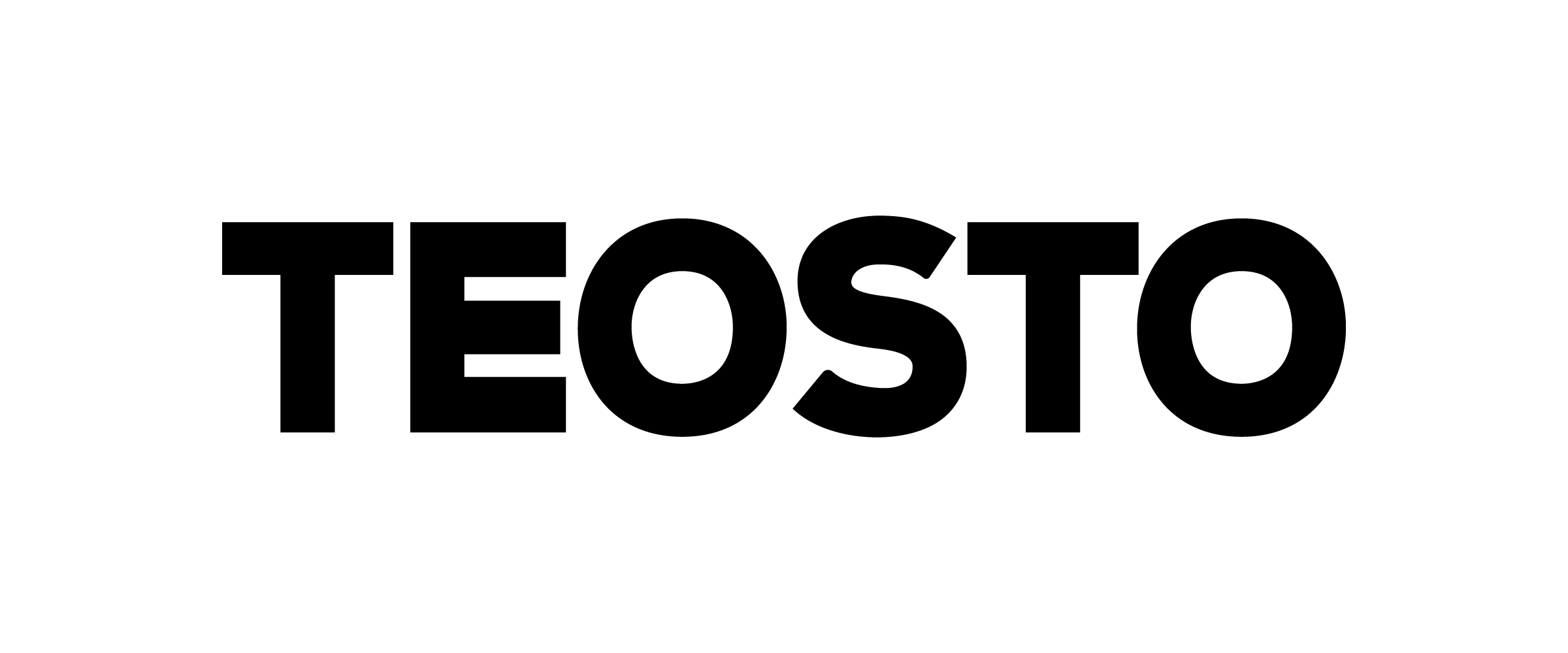 6
[Speaker Notes: Missä vaiheessa uraa olit, kysyitkö neuvoa, kuka suositteli jne?]
TILITYS ON TÄRKEIN PALVELUMME SINULLE
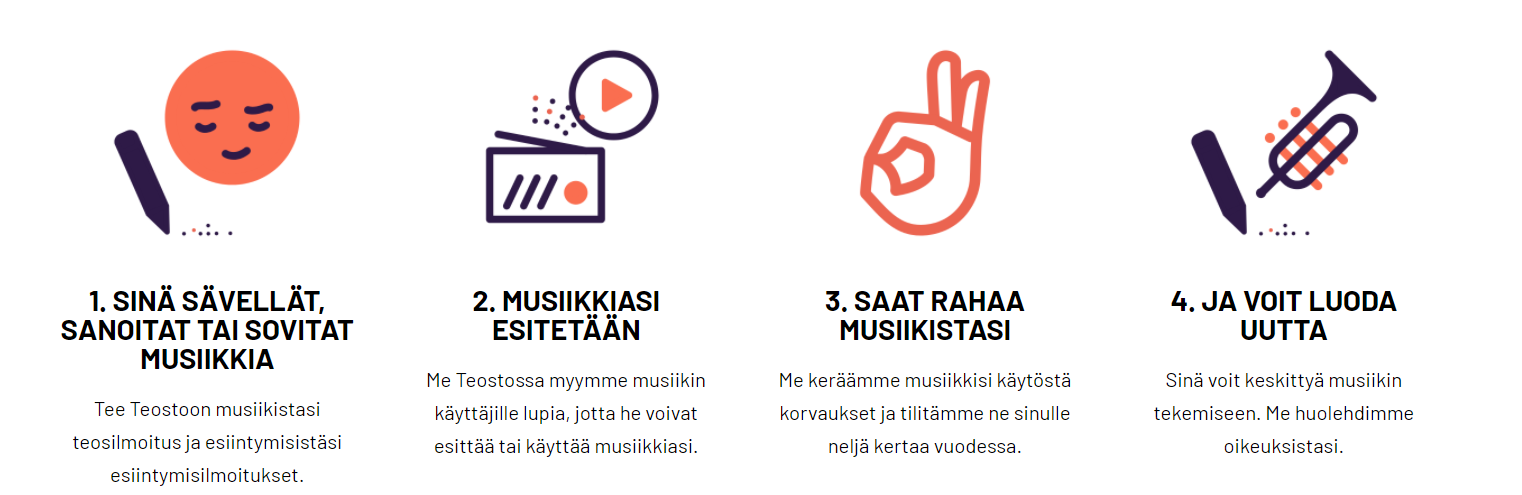 7
Kesäkuun tilitys pähkinänkuoressa
Björn Söderström
raportointi- ja tilitysryhmän esimies
8
[Speaker Notes: Vappu spiikkaa Jounin tai jonkun sisään?]
Olemme saaneet paljon kysymyksiä teosilmoituksesta ja mihin kaikkeen se vaikuttaa?
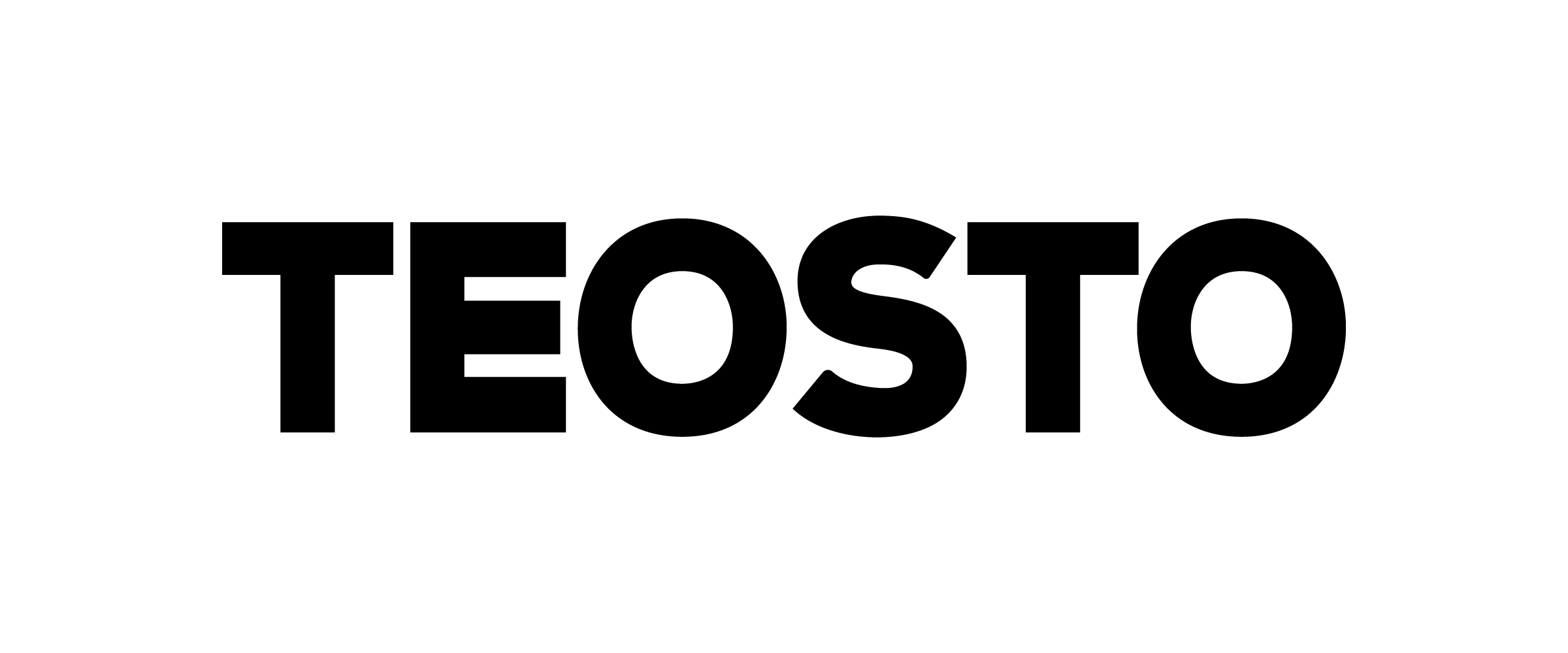 9
[Speaker Notes: Missä vaiheessa uraa olit, kysyitkö neuvoa, kuka suositteli jne?]
Tilitykset ohjautuvat oikeille henkilöille teosilmoituksen perusteella
Tee teosilmoitus heti teoksen valmistuttua!

Korvaukset tilitetään pääosin alla olevassa aikataulussa, kun teosilmoitus on tehty:
30.10. mennessä maaliskuun tilitystä varten
30.1. mennessä kesäkuun tilitystä varten
30.4. mennessä syyskuun tilitystä varten
30.7. mennessä joulukuun tilitystä varten
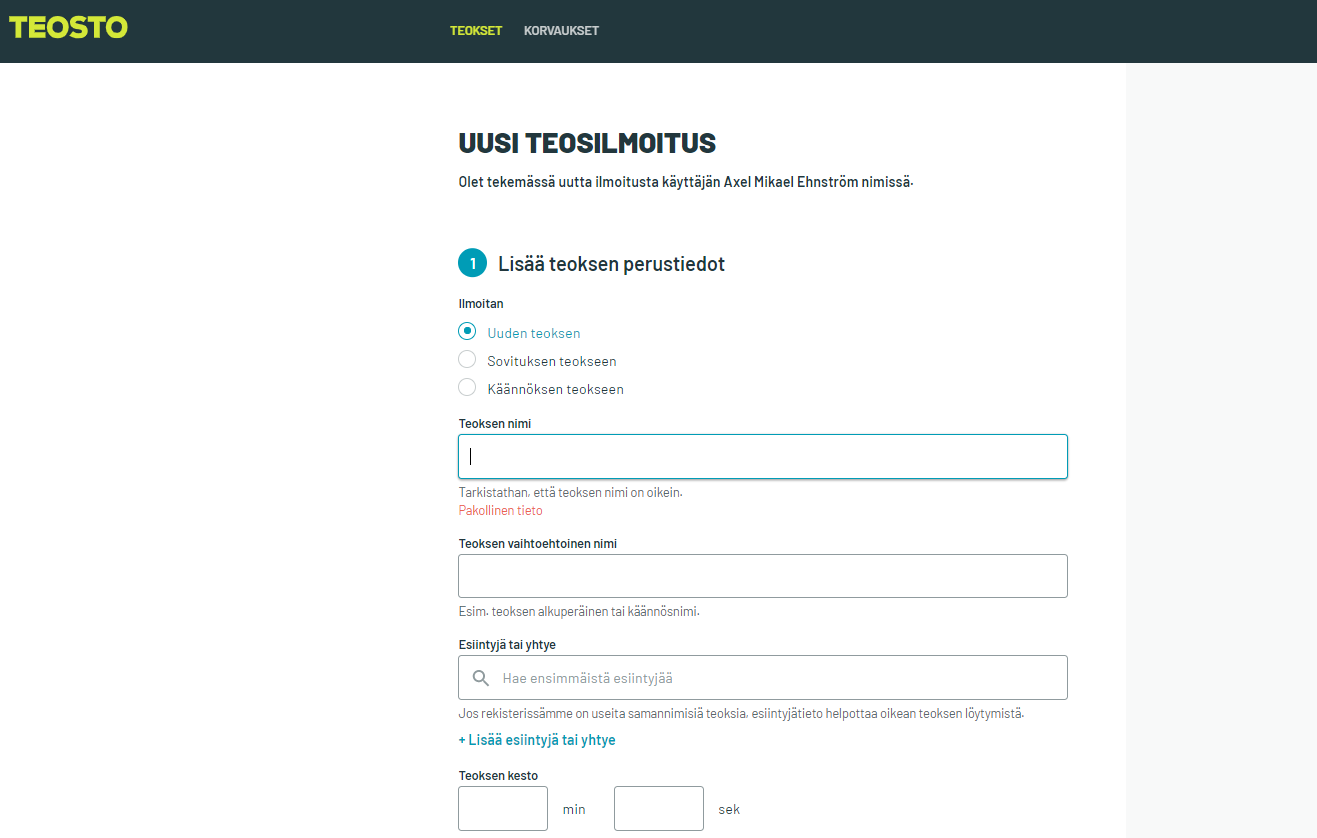 10
[Speaker Notes: HUOM! Tässä voi olla tilitysaluekohtaisia eroja]
Esimerkki tilityksen kulusta
Teosilmoitus
Ilman teosilmoitusta tiedot eivät kohtaa eikä korvauksia voida jakaa.
Teosilmoitus määrittää kenelle korvauksia maksetaan.
Kaikki alkaa teoksesta ja teosilmoituksesta!
Teosilmoitus
11
[Speaker Notes: Pääpointti on, että mikäli teosilmoitus on tekemättä tai tiedot eivät kohtaa, korvauksia ei voida maksaa. Mikäli esitysilmoituksia tulee tapahtumista, jotka eivät ole Teoston tiedossa teosto lähettää luvista muistutuksen kirjeitse.]
Kesäkuun tilitys
Pääosin loka-joulukuulta 2021
radiosta
televisiosta
taustamusiikista radion perusteella
online- ja streaming -palveluista
Yle Areenasta
tapahtumaluvalla järjestetyistä konserteista
Lisäksi korvauksia koko vuodelta 2021: 
elävästä musiikista ja konserteista (muut, kuin tapahtumaluvalla järjestetyt)
taustamusiikista taustamusiikkipalveluiden ja tapahtumien perusteella
näyttämöiltä ja teatterielokuvista
verkkotallennuspalveluista (tv-ohjelmien tallenteet)
12
Kesäkuun tilitys 25,1 miljoonaa euroa
4 milj € edellisvuotta suurempi tilitys

Maksupäivä to 9.6.2022
13
[Speaker Notes: Koronavuosi 2021 oli hieman edellisvuotta parempi, mikä näkyy nyt korkeampina tilityksinä. Vielä ollaan kuitenkin kaukana normaaliajan ansainnasta.
Varovaista kasvua on muun muassa elävän musiikin, konserttien ja tapahtumien osalta. Pääasiassa kasvu johtuu kuitenkin tasaustilityksistä, joilla oikaistaan ennusteiden perusteella maksetut korvaukset.]
Huomioita eri tilitysalueista
14
14,9
Radio & TV
Milj. €
Mukana sekä Ylen että kaupallisten toimijoiden valtakunnalliset ja paikalliset kanavat.

Radio ja TV-tilitykset ovat edellisvuotta korkeammat. 

Tasaustilityksiä aiempaa vuotta enemmän.
2021
2022
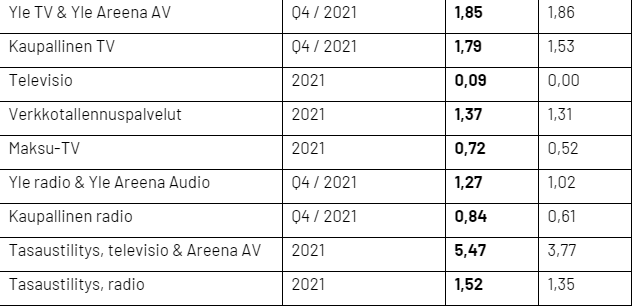 15
6,9
Julkinen esittäminen
Milj. €
Mukana kvartaaleittain tilitettävät konsertit ja festivaalit sekä striimikonsertit loka-joulukuulta 2021.
Lisäksi koko vuodelta 2021 tilitettävät pienemmät keikat ja elävän musiikin tapahtumat (mm. kuntien ja seurakuntien).
Mukana paljon taustamusiikkia. Ensimmäistä kertaa erikseen taustamusiikkipalveluiden perusteella tehtävä tilitys.
Tasaustilityksissä oikaistaan ennusteiden perusteella maksetut korvaukset toteutuneen mukaisiksi.
Konsertit, elävä musiikki, taustamusiikki, näyttämöt, teatterielokuvat.
2021
2022
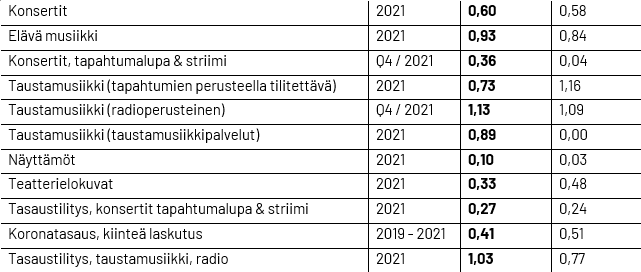 16
[Speaker Notes: Koronarajoitukset vaikuttavat edelleen vahvasti tapahtuma-alueeseen vaikka korvaukset ovat edellisvuotta hieman suuremmat.]
1,15
Online: VoD- ja streaming -palvelut
Milj. €
Online streaming ja Video on Demand-palvelut
NMP eli Network of Music Partners A/S hoitaa kansainvälisten online-musiikkipalveluiden laskutuksen ja prosessoinnin Teoston puolesta.
Tilityskaudet vaihtelevat eri alustojen ja vuosien kesken.

Merkittävimmät erät kesäkuussa Spotifysta ja YouTubesta.
Suurimmat erät
Spotify 10-2021  - 01/2022Youtube Q4/2021
17
[Speaker Notes: Vuonna 2021 Amazonin ja iTunesin tilitykset käsiteltiin kuitenkin poikkeuksellisesti maaliskuun tilityksessä ja siksi näyttää, että korvaukset olisivat laskeneet
NMP:n omistavat yhteispohjoismainen Nordisk Copyright Bureau NCB ja englantilainen PRS for Music.]
Muut kesäkuussa tilitettävät erät
0,56
Milj. €
Ulkomailta tulleet tilitykset
Ulkomailta tulleissa tilityksissä pieni lasku edelliseen vuoteen verrattuna
Eniten tilityksiä tuli Ruotsista, Ranskasta, Isosta-Britanniasta, ja Sveitsistä sekä Australiasta ja Uudesta Seelannista.

Tuki Suomalaisen musiikin edistämiseen viime vuoden mukaisesti
0,23
Milj. €
Tuki Suomalaisen musiikin edistämiseen
18
Jos huomaat korjattavaa
Ilmoita siitä verkkopalvelun reklamaatio-osiossa viimeistään 31.8.2022. 
Tarkista myös vahvistamattomat teokset verkkopalvelun Teokset-välilehdeltä.
19
Tilitysten maksaminen
Tilityksiä maksetaan neljä kertaa vuodessa
Tilityskalenteri Teosto.fi:llä 
Tilityksen maksuraja 25 €
Jos summa on alle 25 €, se jää odottamaan rajan ylittymistä
Maksetaan heti, kun 25 € on täynnä
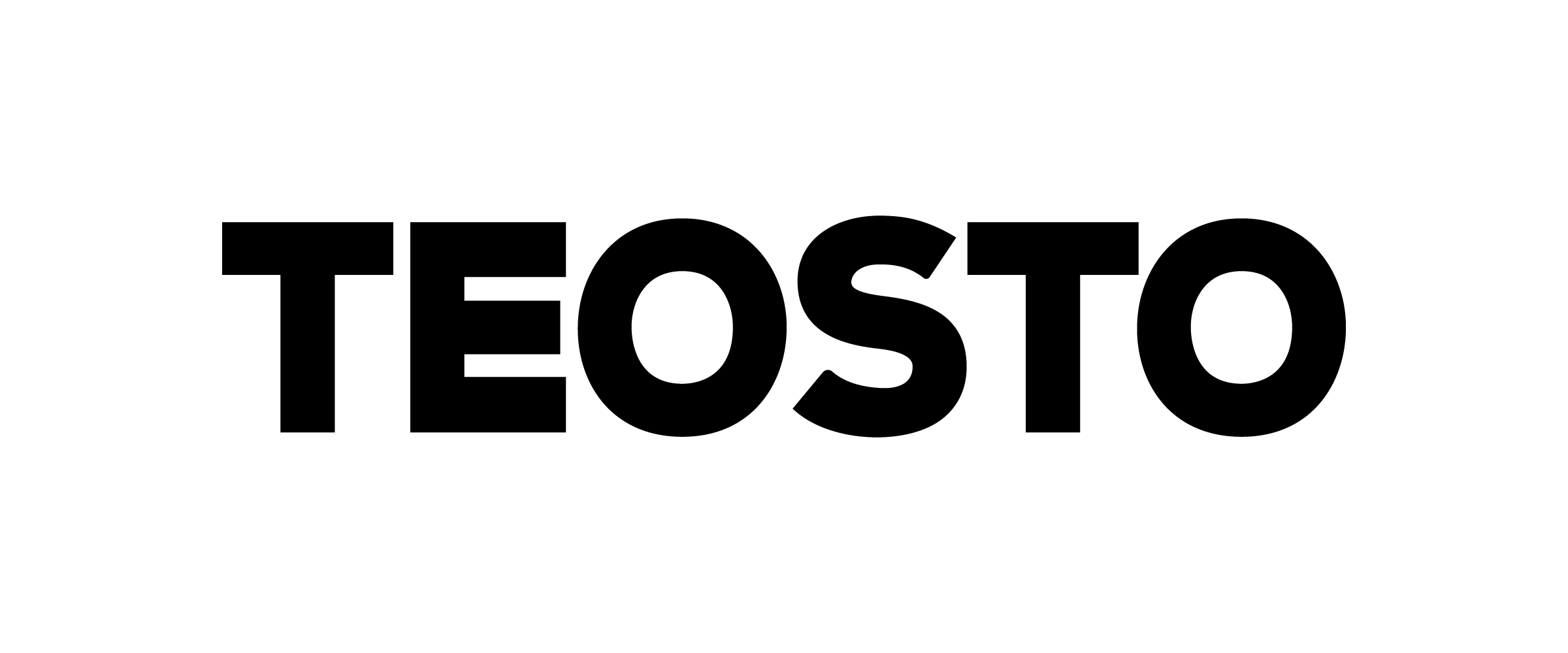 20
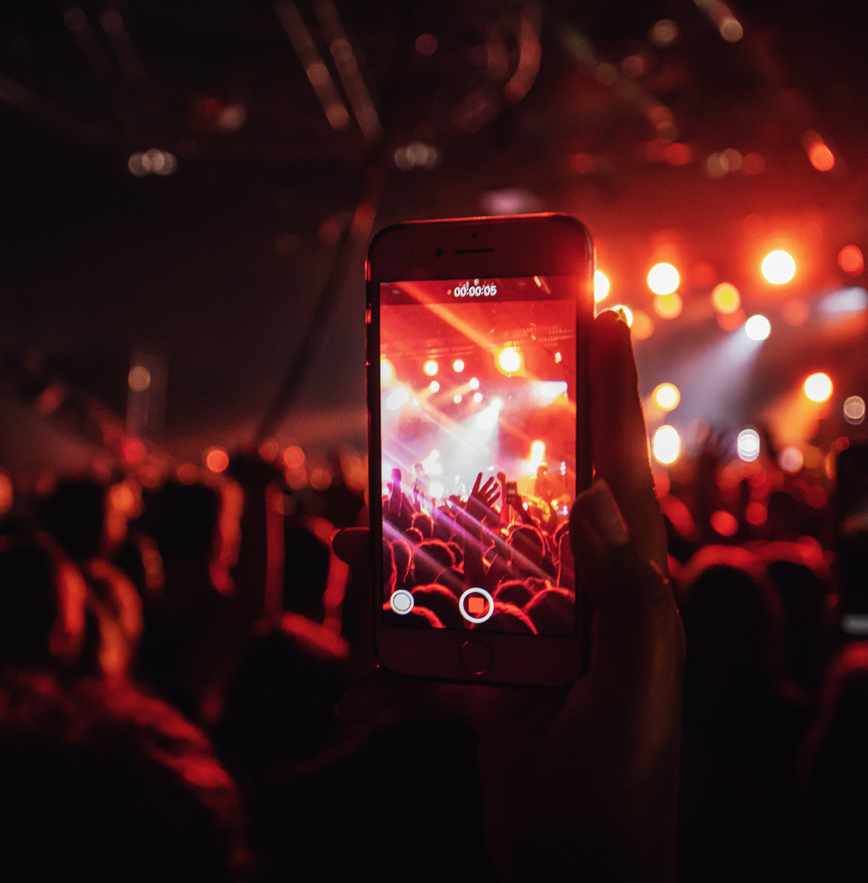 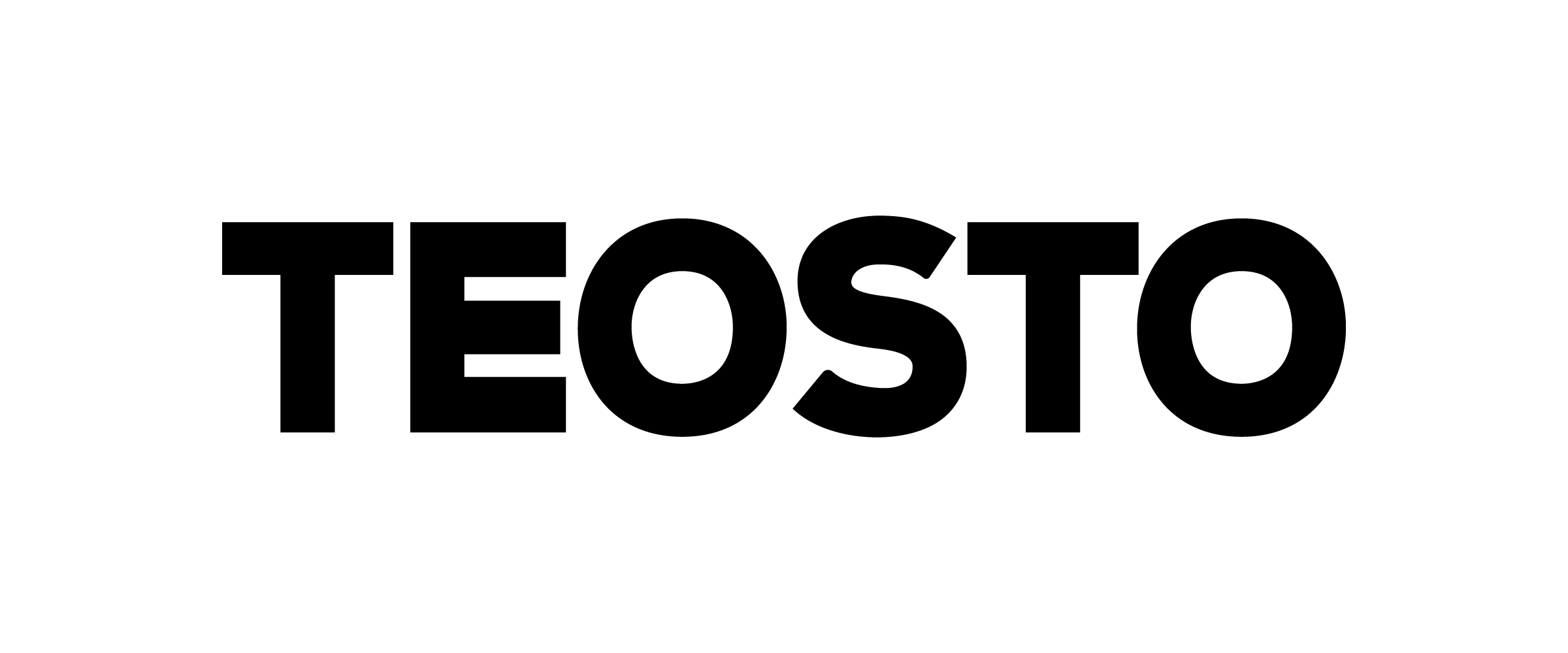 FACTS
Kysymyksiä, vastauksia ja pohdintaa
21
[Speaker Notes: Vappu spiikkaa Villen ja Iisan takaisin sisään keskusteluun]
Mitä eroa on Teoston asiakkuudella ja jäsenyydellä?
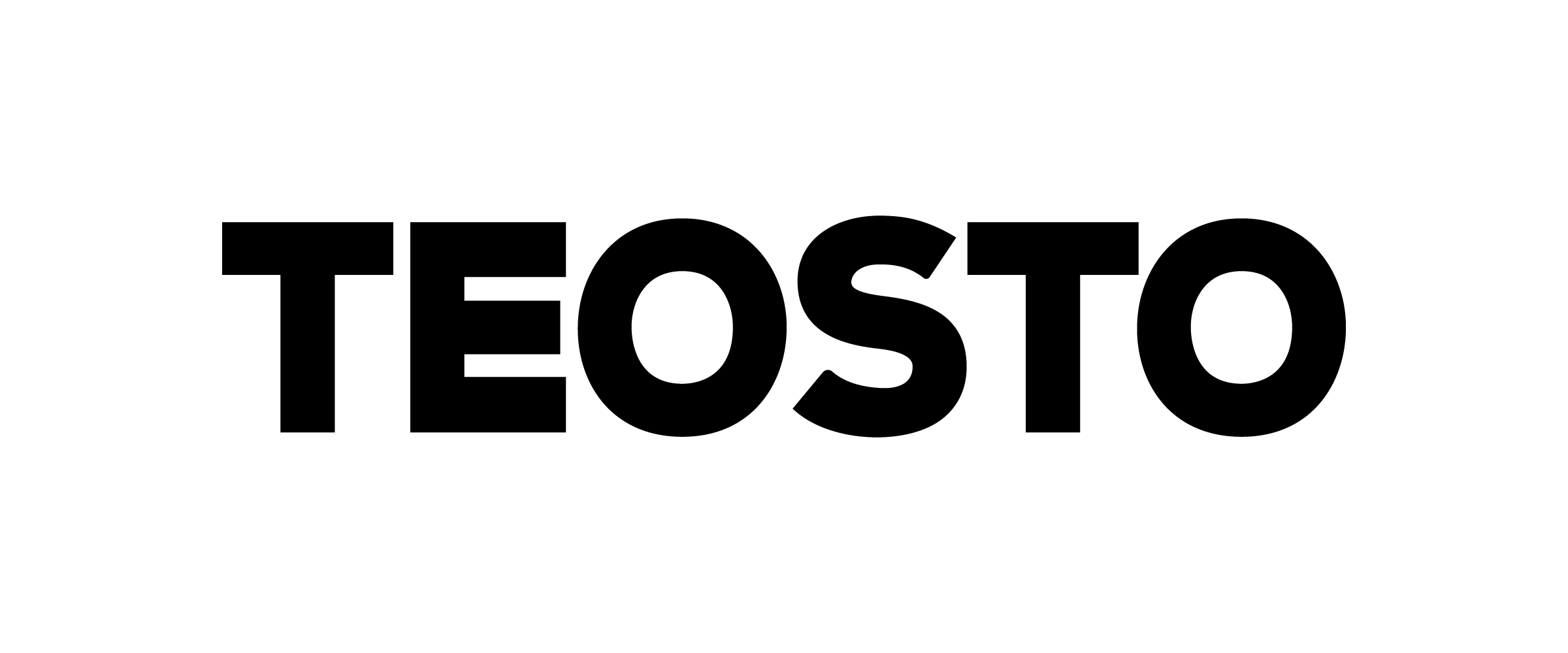 22
[Speaker Notes: Jäsenyys vai asiakkuus]
Teoston asiakkuus
Liittymismaksu 124 €  (100 e + alv 24 %)
Ei vuosittaisia maksuja

124 euron arvoisia ovat:
5 soittokertaa YLE:n valtakunnallisessa radiossa
50 soittokertaa valtakunnallisessa kaupallisessa radiossa
250 soittokertaa kaupallisessa paikallisradiossa
2-3 esitystä television pääkanavilla
25 esitystä pienemmillä kaupallisilla tv-kanavilla
100 esitystä pienemmässä klubissa tai pubissa
2-3 esitystä konserttisalissa tai isolla areenalla
23
[Speaker Notes: Asiakkuus on voimassa koko eliniän, ja 70 vuotta kuoleman jälkeenkin.]
Teoston jäsenet: yhdistyksen ylimmät päättäjät
775 jäsentä vuonna 2021
Teoston jäsenenä voit 
osallistua päätöksentekoon jäsenkokouksissa
verkostoitua musiikkialalla
saada etuja (Villa Vikan, MES soitinpankki)
Jäsenyys on maksuton
Jäseneksi voi hakea Teoston asiakas, joka on saanut tilityksiä vähintään 3 000 euroa viimeisen kuuden vuoden aikana (kustantajilla 7500 euroa)
24
Asiakkuus vai jäsenyys? Kumpi kannattaa/voi olla?
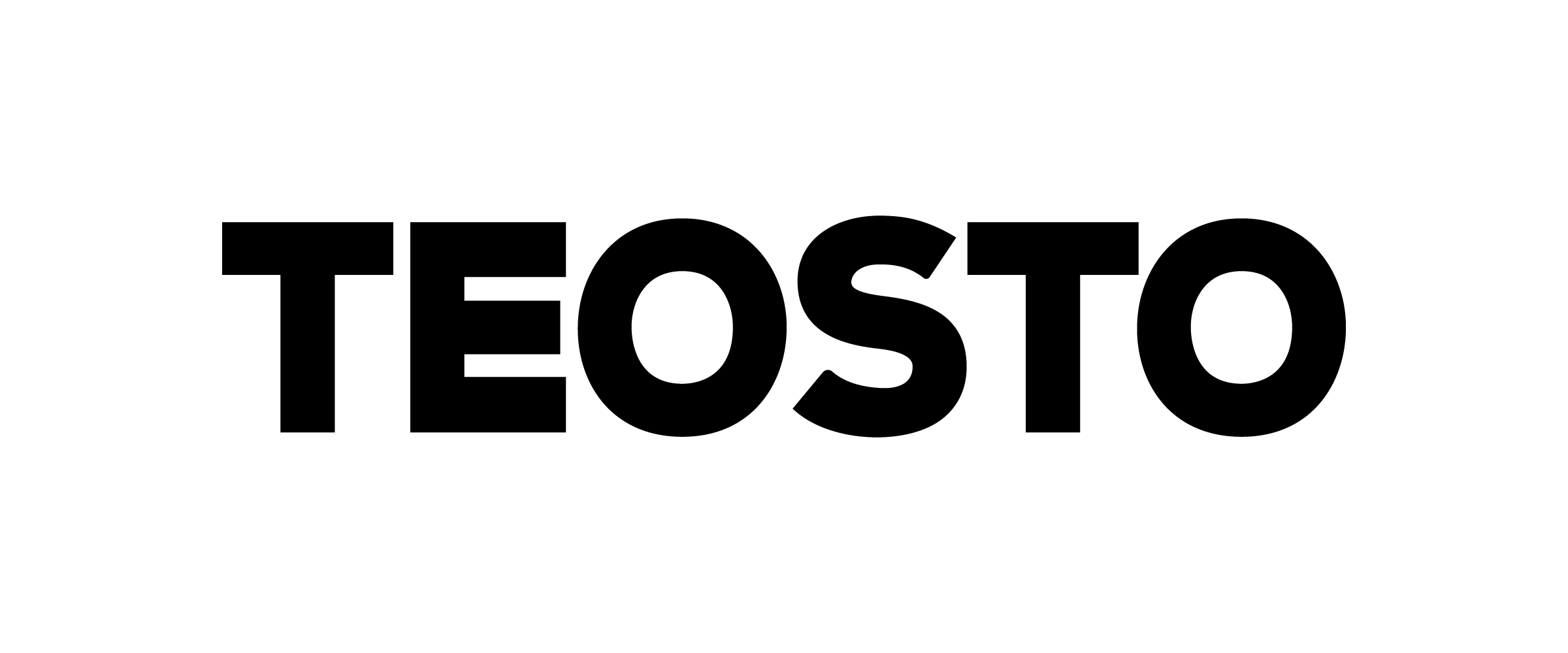 25
[Speaker Notes: Jatkoa edelliseen. Iisa on kertonut miksi liittyi teostoon. Keskustelua jäsenyydestä ja pohdintaa siitä, miksi jäseneksi kannattaa liittyä]
Vaikuttaako Teostoon liittyminen työttömyyskorvaukseen? Voiko tämä antaa vaikutelman päätoimisesta musiikin tekemisestä, vaikka toiminta olisi pientä?
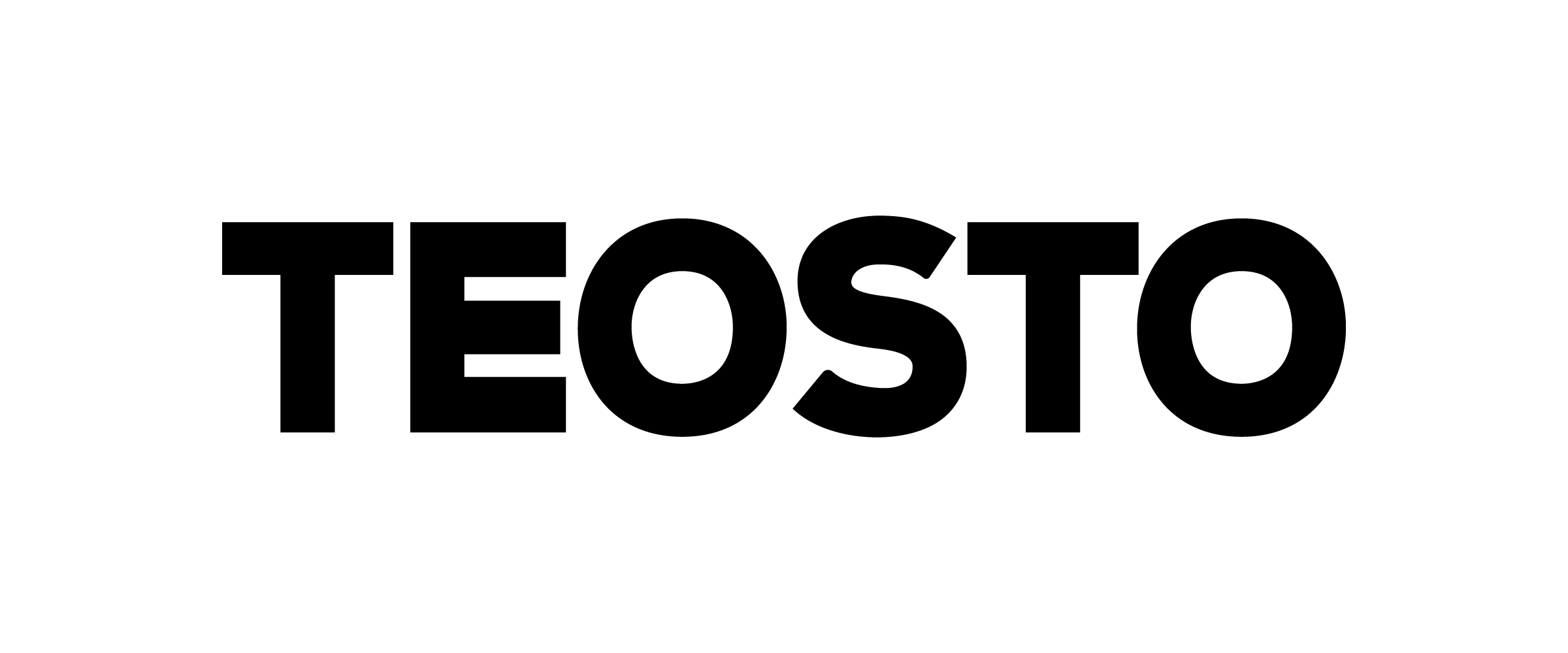 26
[Speaker Notes: Jatkokysmys: Eli voiko Teostoon liittyminen luoda käsityksen vaikkapa te-toimistolle siitä, että tienaisi elannon musiikilla, vaikka totuus olisi toinen ja musiikista saatavat tulot minimaalisia?]
Teoston jäsenyys ja työttömyyskorvaus
TE-palvelut vastaa
Teostoon liittymällä ei menetä oikeutta työttömyysetuun.
Työttömyysetuuden hakijoiden tilanne ja työllistyminen arvioidaan aina tapauskohtaisesti.
Mikäli hakijan katsotaan työllistyvän päätoimisesti työssä tai yrittäjänä, ei hän ole oikeutettu työttömyysetuuteen.
Vuoden 2023 alusta alkaen saadut tekijänoikeuskorvaukset eivät enää vaikuta työttömyyskorvaukseen alentavasti.
27
[Speaker Notes: Lainsäädäntö ei tunne erikseen pää- ja sivutoimisia yrityksiä, vaan ero tulee ainoastaan yrittäjän mahdollisista muista tulonlähteistä. Yrittäjyytesi on sivutoimista, kun päätyösi on muualla. Uusyrityskeskuksessa on hyvä alkavalle yrittäjälle Perustamisopas]
Kuinka pitkää musiikinpätkää voi ajallisesti käyttää esim. teatteriesityksessä ilman Teostomaksua?
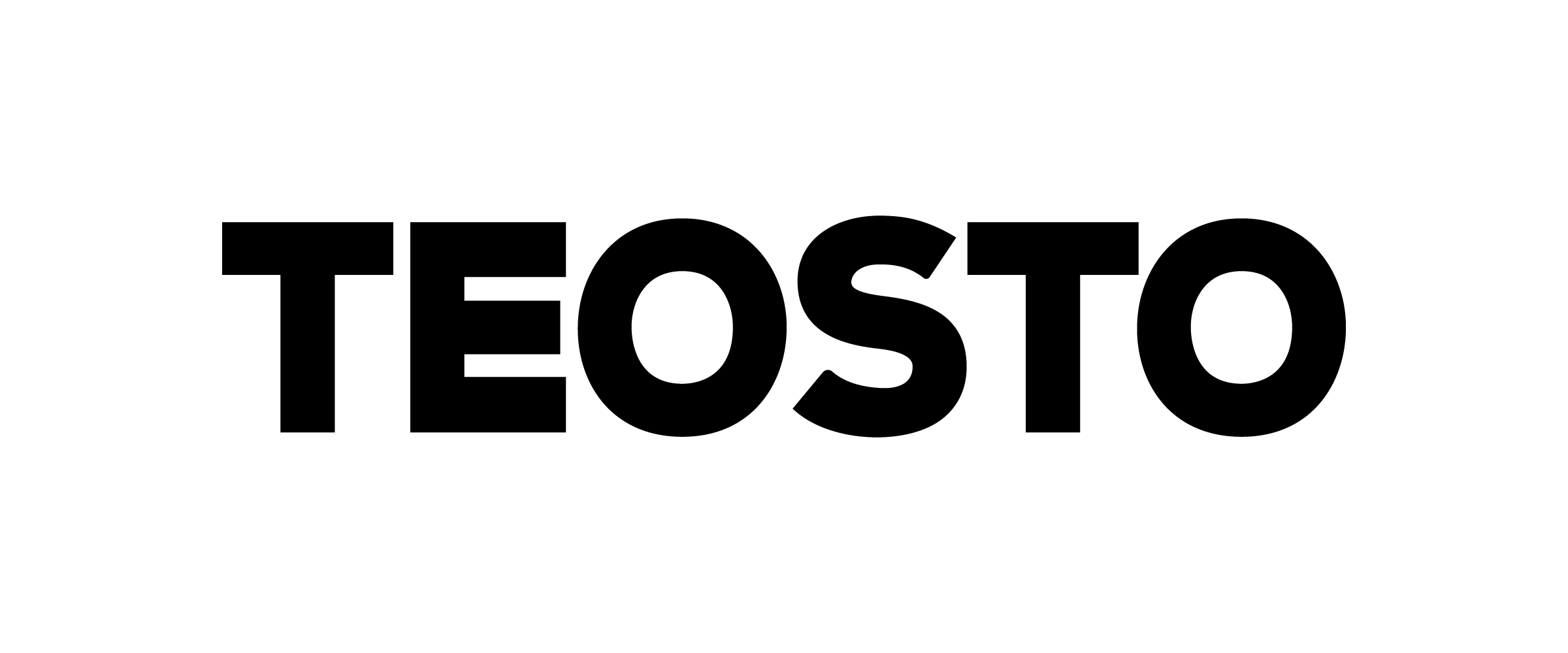 28
Musiikinkäyttölupa
Kaikki julkinen musiikin esittäminen on luvan alaista: Teatteri, tapahtumat, konsertit, taustamusiikki, karaoke jne.
Käyttöluvan tarve ei perustu sekuntimäärään eli luvan tarvitsee aina
Ainoastaan teokset, joiden suoja-aika on päättynyt ja tekijänoikeudet vapautuneet voidaan käyttää vapaasti.
Suoja-aika on voimassa tekijän eliniän sekä 70 vuotta kuolinvuoden jälkeen.
29
Saako YouTubeen tehdyistä covereista mainostulot itselleen? Täytyykö julkaisuun olla musiikin käyttölupa?
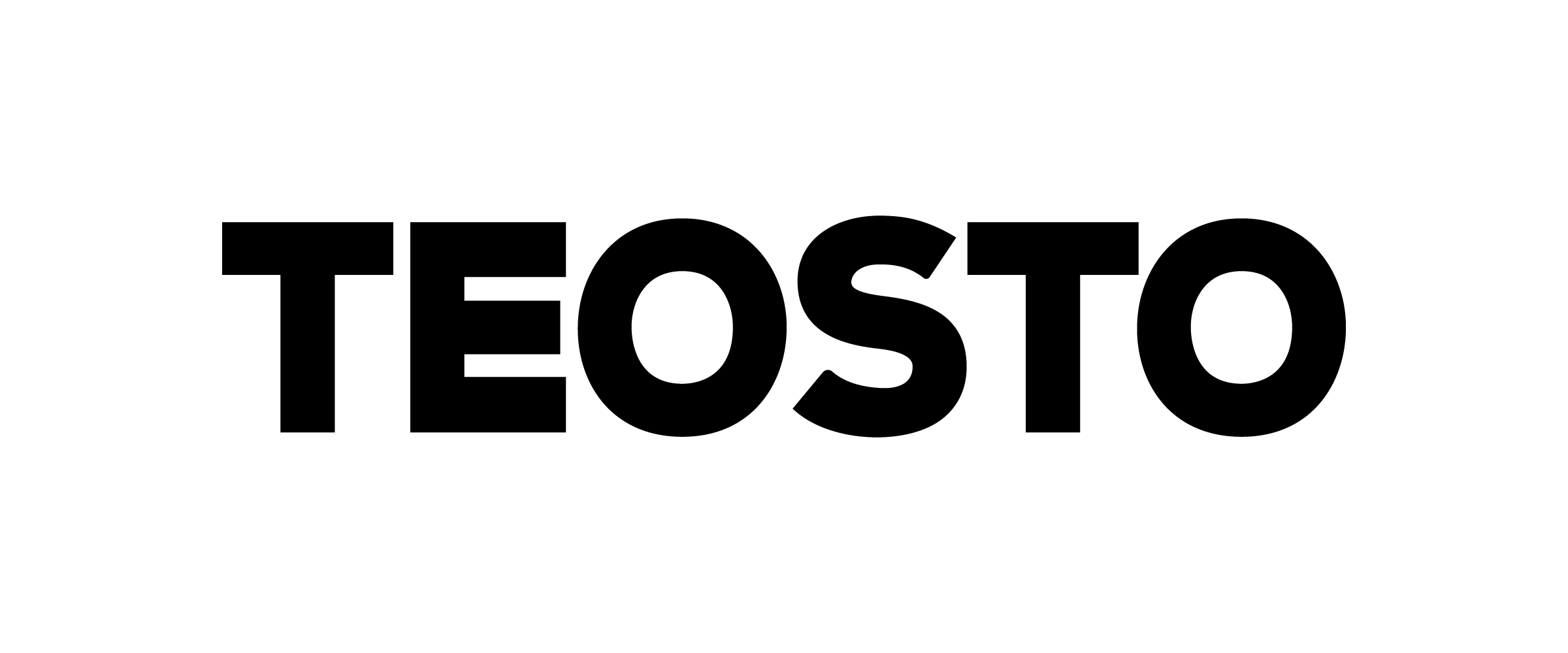 30
YouTube
Yksityishenkilöt eivät tarvitse lupaa musiikinkäyttöön some-alustoilla silloin, kun sisältö ei ole kaupallista.
Jos käytät videoillasi tekijänoikeuden alaista musiikkia, videon mainostuotot ohjautuvat musiikin tekijälle.
Kaikkiin kaupallisiin videoihin, kuten mainoksiin, sponsoroituihin videoihin, kaupallisiin yhteistöihin, brändivideoihin yms. lupa tulee kysyä levy-yhtiöltä sekä kustantajalta / musiikin tekijältä.
Yritykset ja yhteisöt tarvitsevat musiikin käyttöön videolla lisäksi luvan Teostolta (esim. mediapienlupa).
31
[Speaker Notes: Teoston ja YouTuben välinen sopimus kattaa musiikin käytön videolla.
Tässä on poikkeus silloin, jos musiikin tekijä on merkannut alustalle, että teoksella on jakomahdollisuus, tällöin mainostuloja voidaan jakaa myös videon luojalle. Listätietoja Youtuben ohjeissa: https://support.google.com/youtube/answer/3301938?hl=fi. YouTuben content ID pyrkii tunnistamaan kappaleet, jotka on tekijänoikeuden alaisia.
Jos postataan video ei-yksityishenkilönä (yritys, yhdistys, kunta, kaupunki, seurakunta tms.), tarvitaan Mediapienlupa synkronoinnilla tai Tuotantokohtainen synkronointilupa.]
Miten tekijöiden tulee toimia?

Teen sävellyksen kaverini tekemään sanoitukseen
Teen sävellyksen olemassa olevan sanoituksen ympärille (esim. runo)
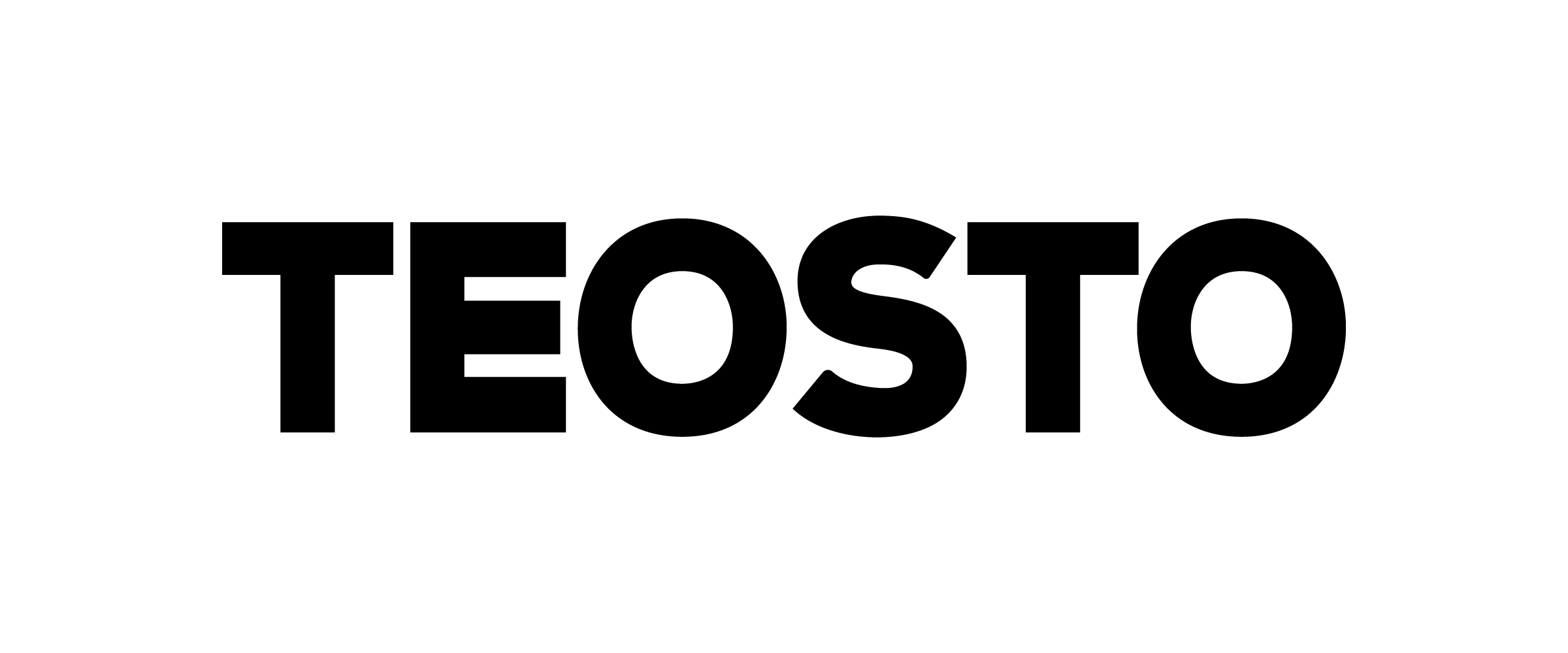 32
[Speaker Notes: Kysyjä on käyttänyt esimerkkinä Eino Leinon runoa]
Aina kannattaa tehdä teosilmoitus
Jos teosilmoitusta ei ole tehty, Teostosta ei voi saada tekijänoikeuskorvauksia.
Jos kaikki tekijät kuuluvat Teostoon: teosilmoitus määrittää miten korvaukset jakautuvat tekijöiden kesken.
Mikäli yksi tai useampi tekijä ei kuulu Teostoon, tulee tekijöiden sopia korvauksista keskenään. Vain Teostoon kuuluvan tekijän korvaukset voidaan tilittää Teoston kautta.
Mikäli teokseen käytetään olemassa olevia sanoituksia tulee näiden käyttöön hankkia lupa niiden tekijältä kustantajalta tai muulta  oikeudenhaltijalta (esim. perikunta).
33
[Speaker Notes: Eli teoksen oikeudenhaltija voi olla myös vaikka runoilija]
Tekijänoikeudet ja itsehallinointi. Milloin kannattaa hallinnoida teoksia itse?
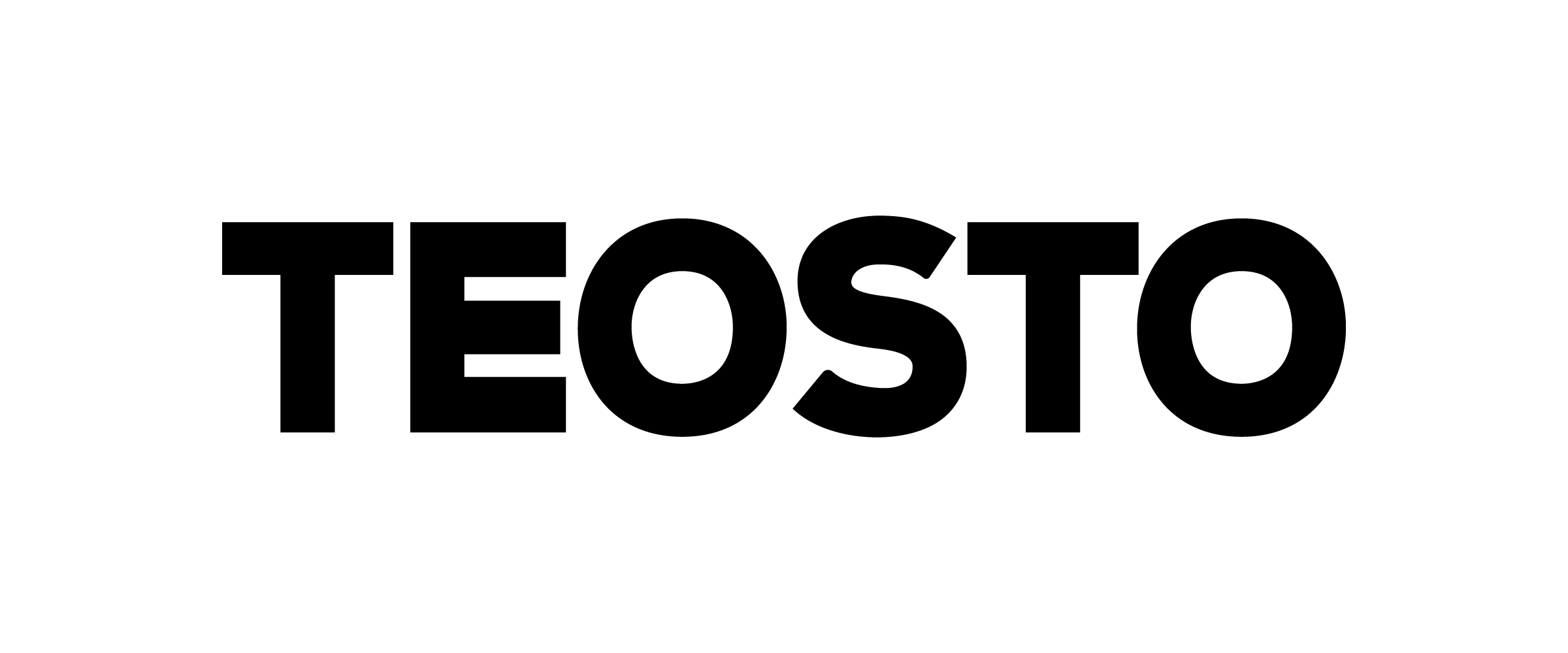 34
[Speaker Notes: Perusjutut]
Itsehallinnointi
Teoston asiakassopimus mahdollistaa, että esim. osaa oikeuksia voi hallinnoida itse. Itsehallinnoinnissa voi olla esim.
yksittäinen teos
tietty alue (esim. konsertit)
maantieteellinen rajaus esim. tietty maa
Huomioi
Tee itsehallinnointi-ilmoitus Teostolle
Itsehallinointiin tulee olla kaikkien tekijöiden suostumus
Itsehallinnoinnissa kaikki neuvottelut ja korvaussopimukset tehdään itse-> Itsehallinointiin kuuluvat teokset eivät enää kuulu Teoston sopimusten piiriin.
35
[Speaker Notes: Huom! Itsehallinnointi astuu voimaan vasta x käsittelyajan jälkeen. Kannattaminen oman arvion mukaan, milloin taloudellisesti kannattavaa. Huomioitavaa, että Teosto kerää korvaukset myös ulkomailta. Esim. internet-jakelu on alueena tosi laaja itsehallinnoitavaksi, joten kannattaa harkita tarkkaan, mitä kannattaa siirtää omaan hallintaan. Valitettavasti emme pysty antamaan tähän mitään yksioikoista vastausta, että juuri tässä yhteydessä näin kannattaa tehdä.]
Kannattaako teoksen oikeuksia hallinnoida itse jos aikoo myydä esimerkiksi eksklusiivisen lisenssin teoksen käyttöön elokuvassa?
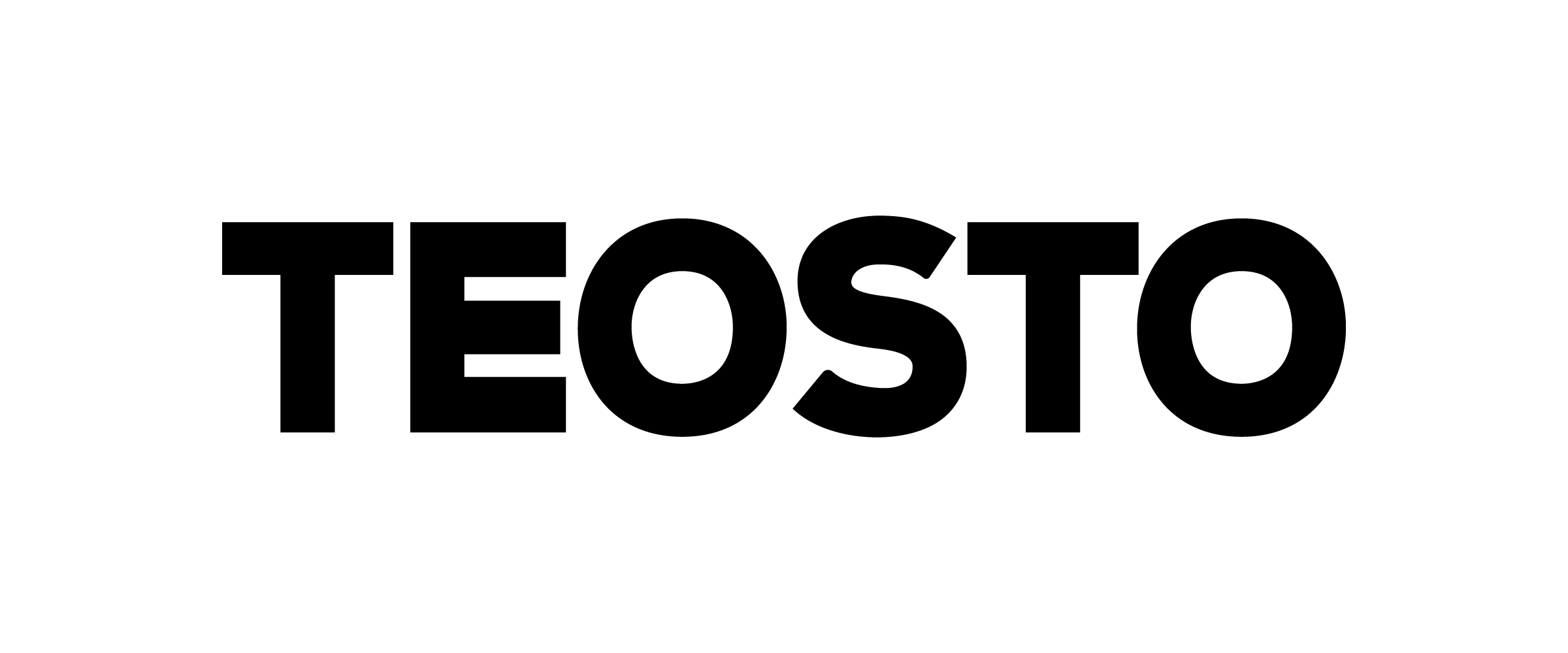 36
Tekijänoikeudet elokuvissa
Ns. pitkät elokuvat ovat synkronoinnin osalta automaattisesti tekijöiden itsehallinnoinnissa.
Tekijät ja tuotantoyhtiöt voivat sopia synkronoinnin korvauksesta keskenään.
Muiden oikeuksien osalta teos voi kuitenkin olla Teoston korvausten piirissä.
 Itsehallinnointi voi olla haasteellista etenkin, jos jakelu leviää useisiin kanaviin ja esimerkiksi ulkomaille.
37
[Speaker Notes: Synkronointi tarkoittaa äänen (esimerkiksi puheen, musiikin tai ääniefektien) liittämistä esimerkiksi videon yhteyteen. Aihe on todella laaja, joka kannattaa myös mainita, että pystymme tässä vastaamaan tähän vain suppeasti, mutta tämän aiheen ympärille on tulossa vielä kokonaan erillinen Teoston webinaari loppuvuodesta 2022. Muita lisätietoja: 

Esimerkiksi elokuvateatterit, Netflix jne maksavat korvauksia Teostolle ns. yleisölle levittämisestä, josta Teosto maksaa korvaukset edelleen musiikin tekijöille. Muiden kuin pitkien elokuvien osalta sykronointia hallinoi pääosin NCB -> ns. ammatilliset tuotannot esim. tv-ohjelmat, dokumentit jne. Pienempien oikeuksien hallinnointia hoitaa myös Teosto itse mm. synkronoinnin vuosilupa, tuotantokohtainen synkkalupa. Synkka on myös tietyiltä osin osana mediapienlupaa.]
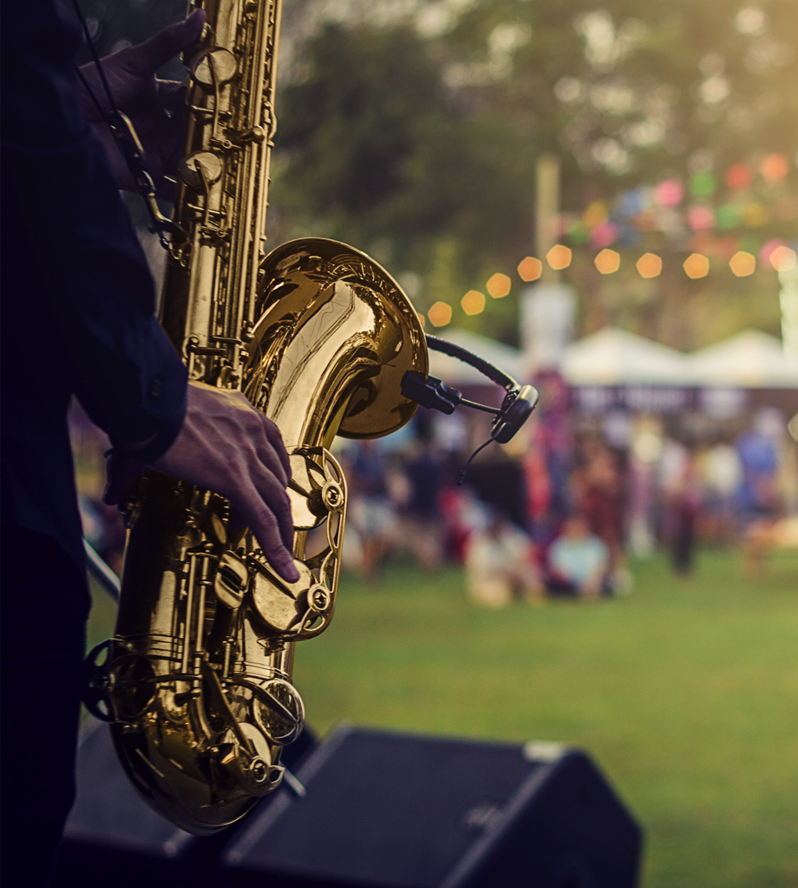 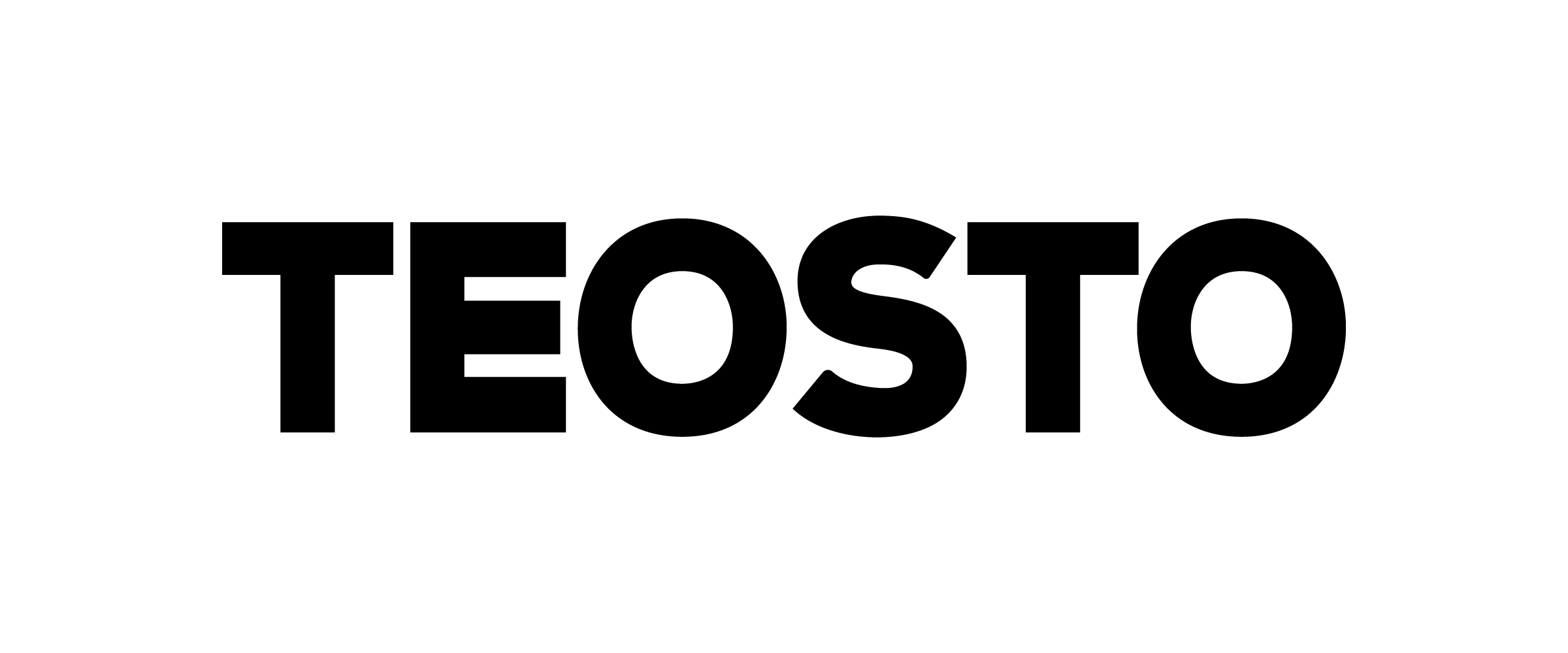 FACTS
KIITOS JA NÄHDÄÄN JÄLLEEN 15.9!
38
[Speaker Notes: Vappu spiikkaa Villen ja Iisan takaisin sisään keskusteluun]